Особенности подготовки к итоговой аттестации детей с ЗПР
Категория детей,нуждающихся в психолого-педагогическомсопровождении
*Дети, испытывающие трудности в обучении и социализации.*Дети с нарушениями поведения.*Дети с ОВЗ, дети-инвалиды и инвалиды.
Обучающийся с ОВЗ – физическое лицо, имеющее недостаткив физическом и (или) психологическом развитии,подтвержденные ПМПК и препятствующие получениюобразования без создания специальных условий (ФЗ РФ «Обобразовании в РФ» No273)
Основные задачи систематической работы учителя по подготовке к ГВЭ
1. Своевременно выявлять пробелы в изучении школьниками математического материала и организовывать работу по их устранению.
2. Создавать условия для повторения и систематизации знаний, умений и способов действий по основным разделам школьной программы.
3. Осуществлять пропедевтику типичных ошибок учащихся, допускаемых на экзаменах.
4. Развивать действия самоконтроля и самооценки.
5. Формировать умения самостоятельной учебной деятельности.
Особенности экзаменационной работы
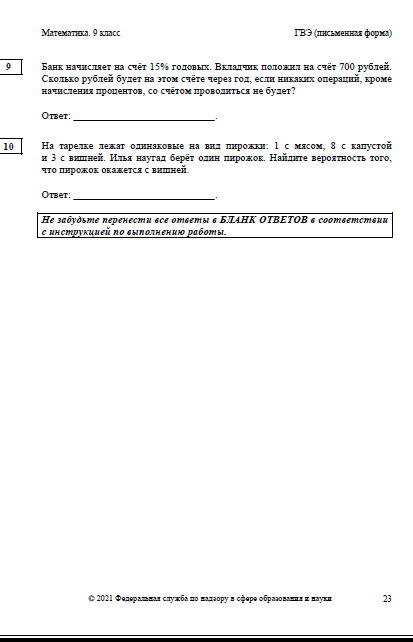 Шкала перевода суммы первичных баллов за выполненные задания ГВЭ-9 по математике в пятибалльную систему оценивания
Проверяемые умения
Выполнять   арифметические действия, сочетая устные и письменные приемы.
Проводить по известным формулам и правилам преобразования буквенных выражений.
Вычислять значения числовых и буквенных выражений, осуществляя необходимые подстановки и преобразования.
Читать графики элементарных функций.
Решать линейные и квадратные уравнения.
Моделировать реальные ситуации на языке теории вероятностей, вычислять в простейших случаях вероятности событий.
Решать планиметрические задачи на нахождение геометрических величин( длин, углов, площадей).
Извлекать информацию из таблиц и диаграмм, преобразовывать её с целью  ответа на вопрос задачи.
Располагать числа на координатной прямой.
Матрица данных
1 – ответ верный.
0 – ответ неверный.
Карта индивидуальных достижений
https://oge.sdamgia.ru/http://gia-online.ru/tests/https://skysmart.ru/ http://oge.fipi.ru/os/xmodules/qprint/index.php?proj=DE0E276E497AB3784C3FC4CC20248DC0 https://www.time4math.ru/
Принципы подготовки к ГВЭ
Тематический
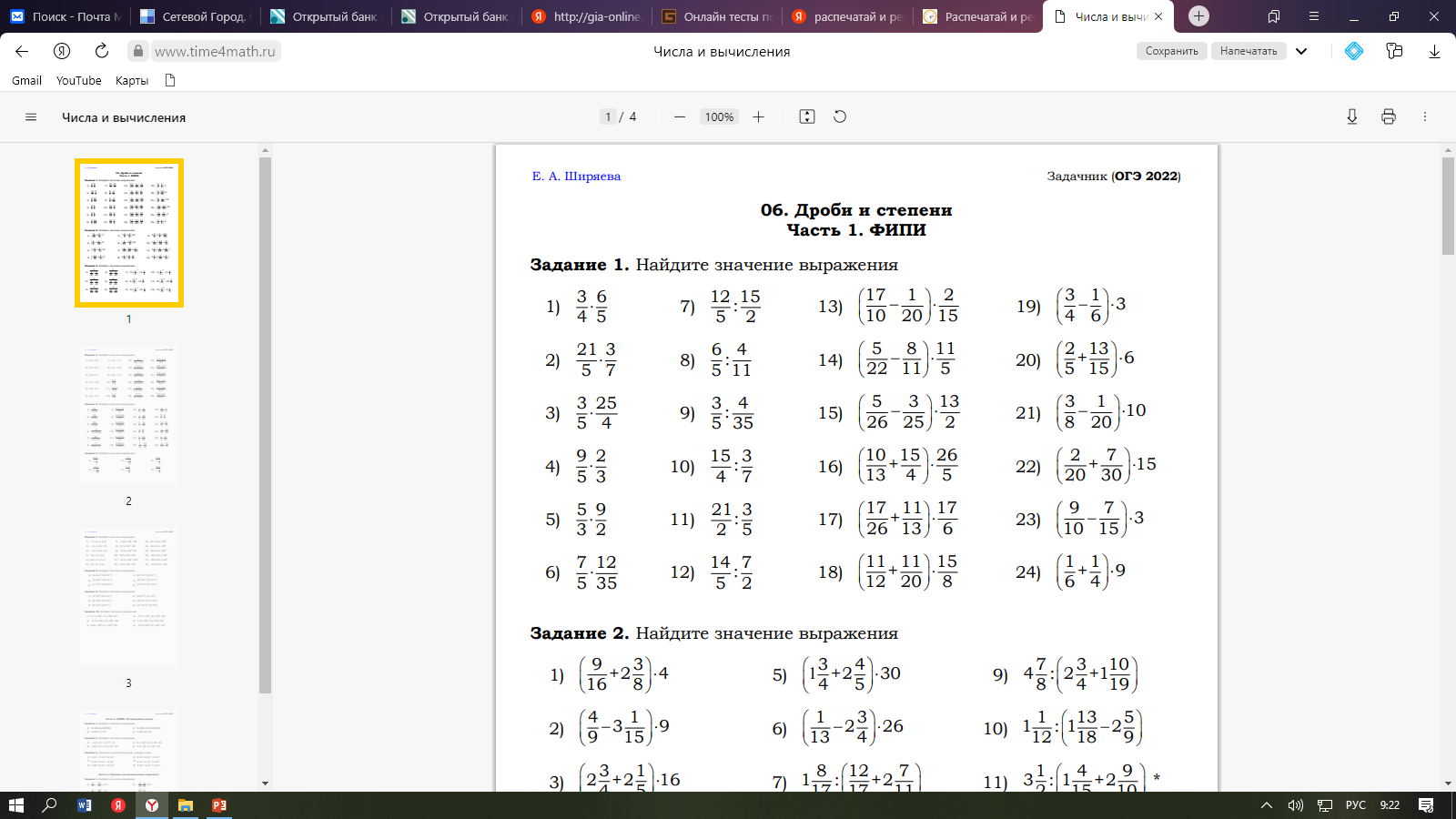 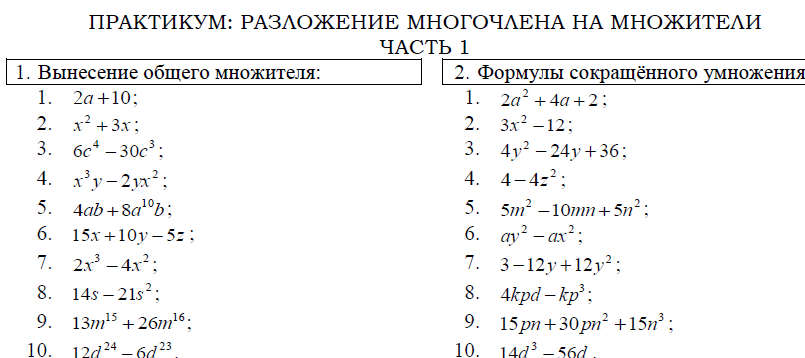 Принципы подготовки к ГВЭ
Логический
Пожарную лестницу длиной 13 м приставили к окну пятого этажа дома. Нижний конец лестницы отстоит от стены на 5 м. На какой высоте расположено окно? Ответ дайте в метрах .
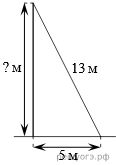 Принципы подготовки к ГВЭ
Тренировочный
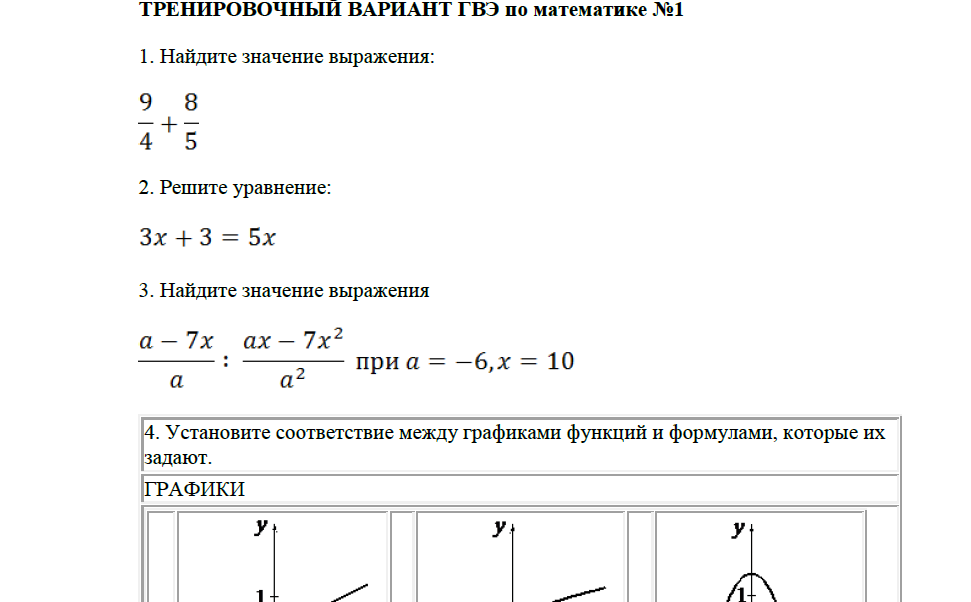 Принципы подготовки к ГВЭ
Индивидуальный
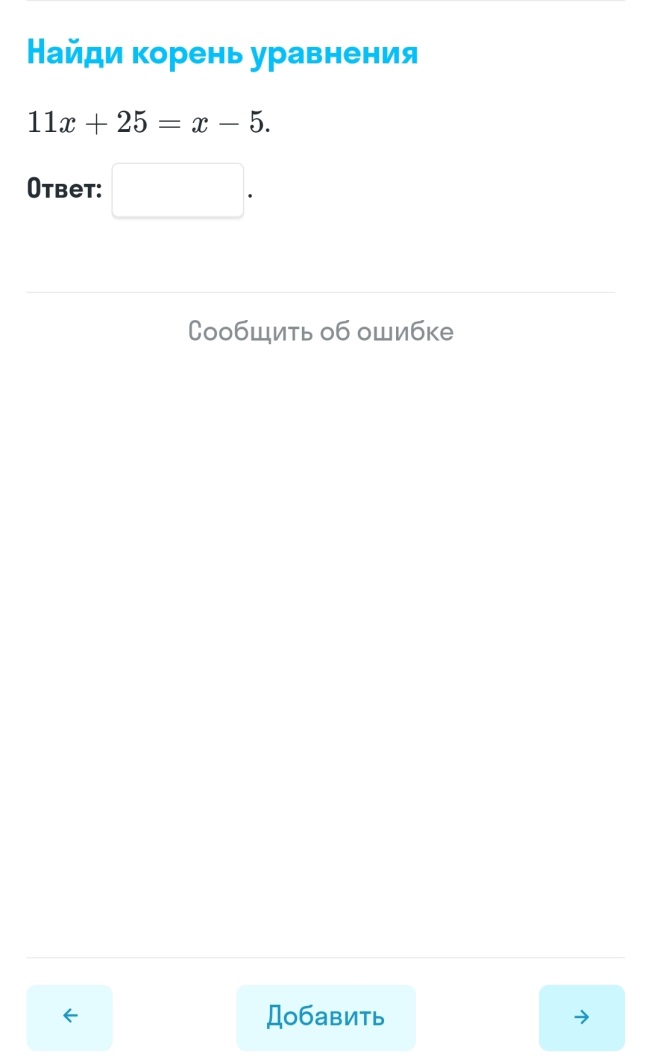 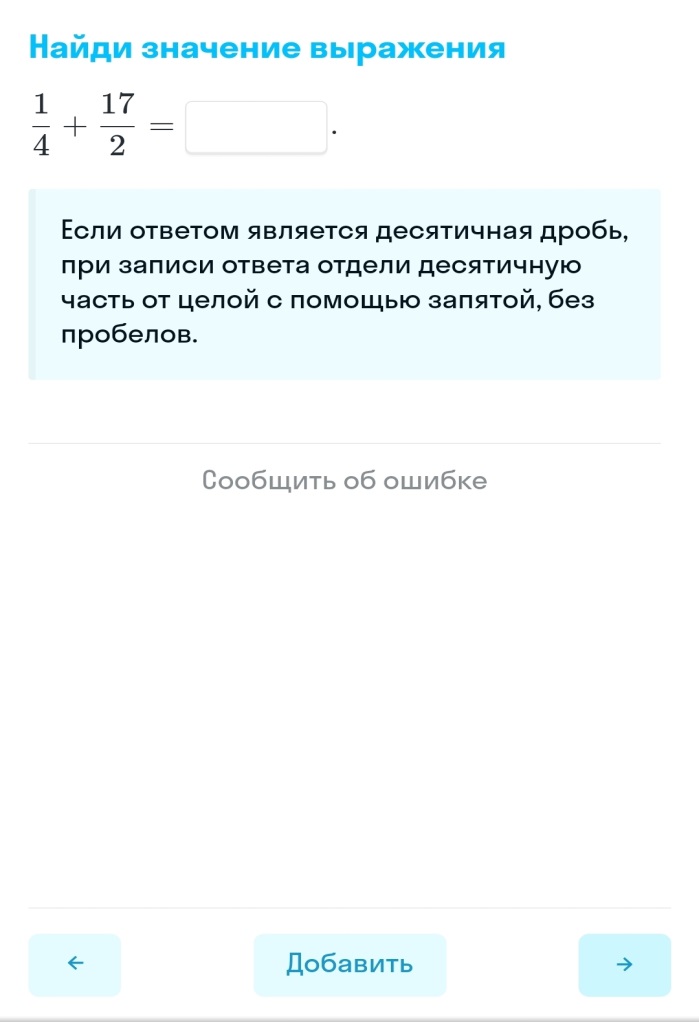 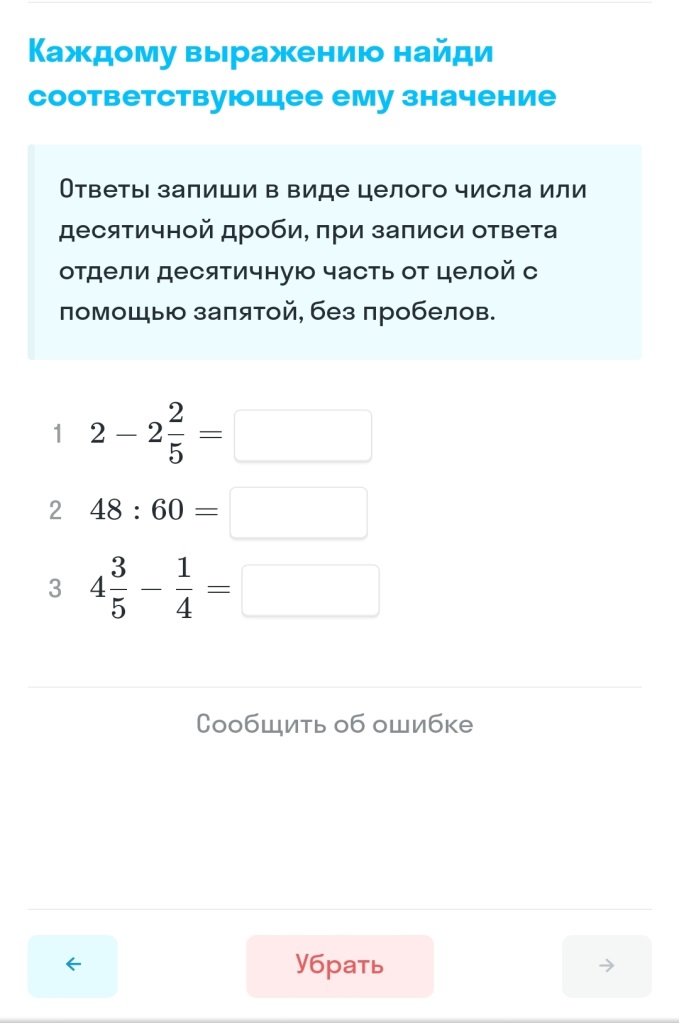 Принципы подготовки к ГВЭ
Контролирующий
Временной
Система подготовки обучающихся к ГВЭ
Ликвидация личных пробелов знаний
Систематическая диагностика знаний обучающихся
Коррекционные занятия
Работа с родителями
Групповая работа с обучающимися
Индивидуальная работа с обучающимися
Проведение тренировочных работ 
(диагностических, репетиционных)
Обеспечение обучающихся    материалами для подготовки к ГВЭ
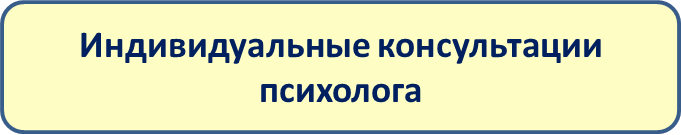 Консультативная поддержка обучающихся учителем